Sedimentation
Lesson 1: 
“Dirty” Water
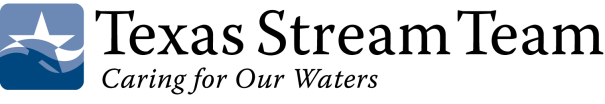 What will we study in this unit?
Dirt (soil) in water

Soil in the water is an important nonpoint source of pollution
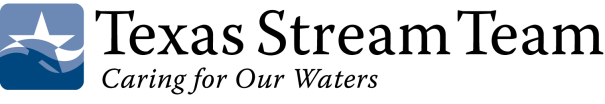 It’s time for a demonstration
In front of you, you have two containers

How should you label these containers?
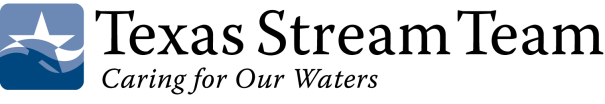 What is sedimentation?
Sediment is the dirt (soil) that goes into water and eventually settles down

Sedimentation is the process of the soil going into the water

Total Suspended Solids is how sediment is measured while suspended in water
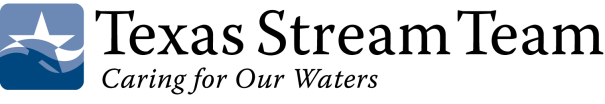 What does sediment in water look like?
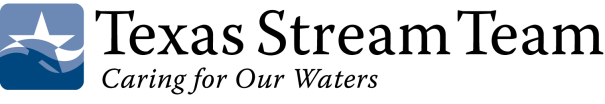 Water with very little sedimentation
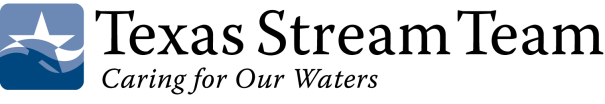 Let’s look back at the water containers:
It is clear which container is “dirty” with soil

Do we know for sure that the clear container has no pollution?
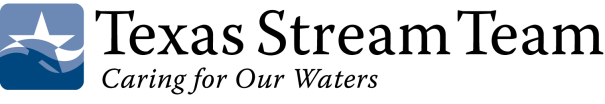 Water Pollution
Pollution is anything in the water that is harmful to life

Water pollution can come from different sources:
Point source
Nonpoint source
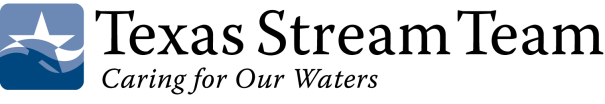 Point Source Pollution
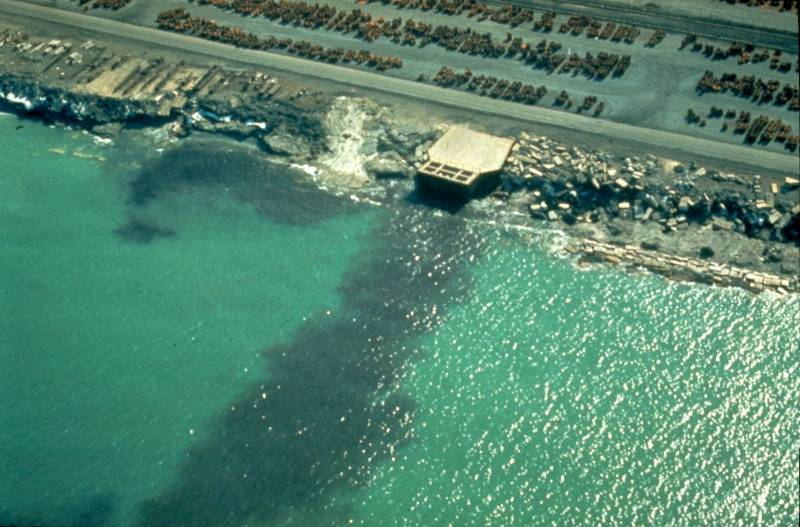 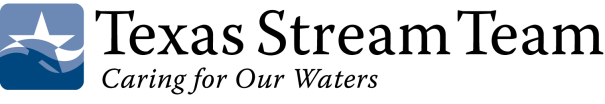 Nonpoint Source Pollution
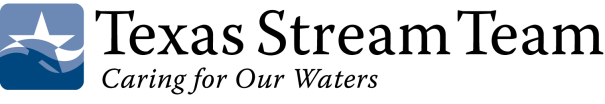 What is the word used to describe the area over which the runoff water from rain flows into a body of water (lake, river, stream)?
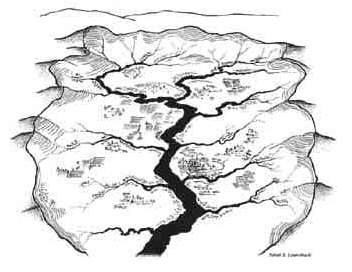 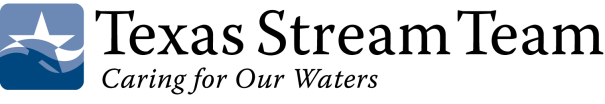 Watershed
All land is in a watershed of some body of water (stream, river, lake, ocean)
A watershed is the area of land whose runoff water feeds a specific body of water

Are we in a watershed?
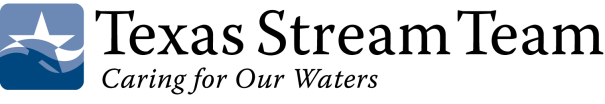 Sedimentation in a watershed
Particulate matter (sediment) gets into the water from soils in the watershed

There are many sources of sediment, and therefore it is a nonpoint source
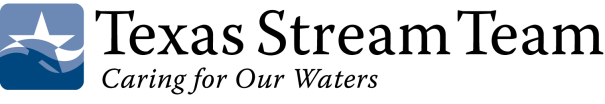 Important terms:
Sediment
Sedimentation
Pollution
Nonpoint source pollution
Point source pollution
Watershed
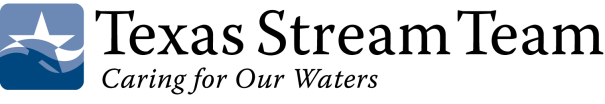